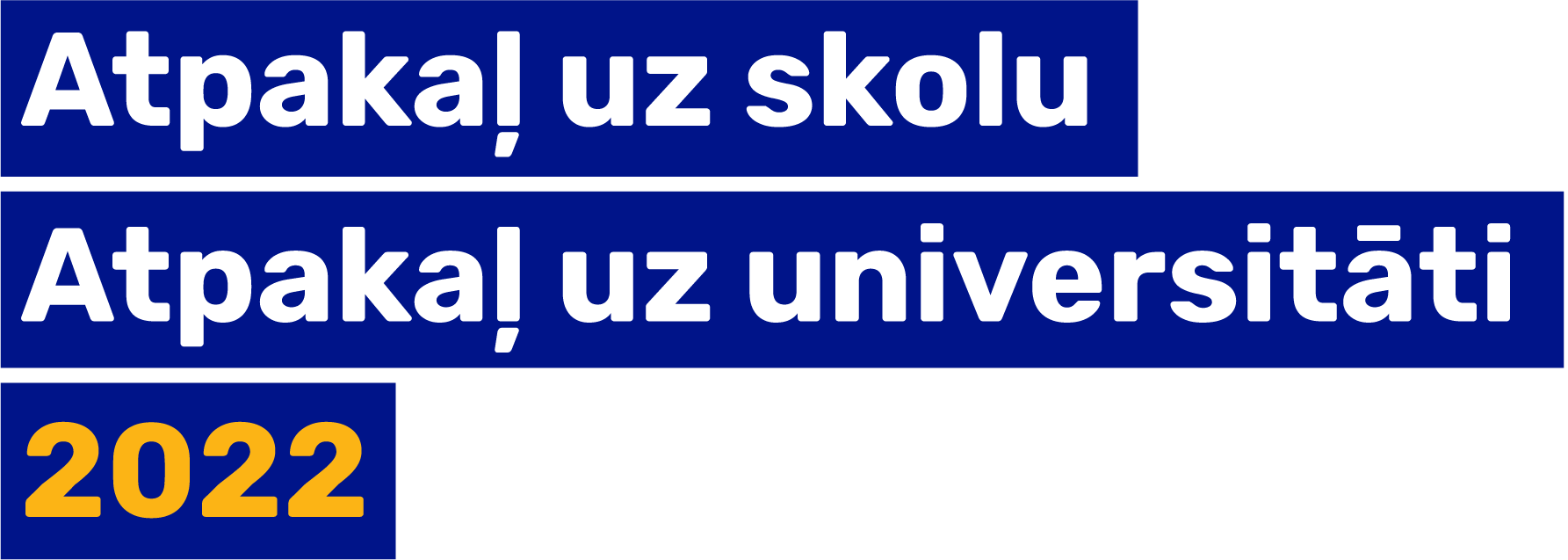 Mans vārds un uzvārds
Tikšanās datums un izglītības iestāde
[Speaker Notes: Ierakstiet informāciju par sevi, tikšanās datumu un izglītības iestādi!]
IEPAZĪSIMIES!
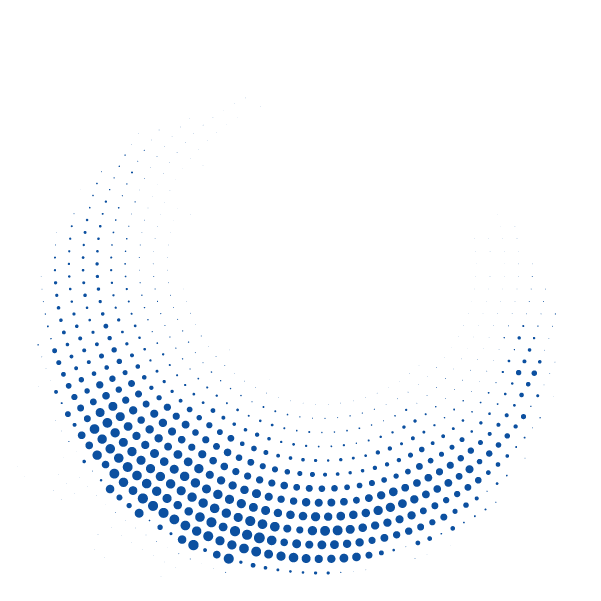 Mans vārds un uzvārds
Vidusskola un augstskola, kurā es mācījos
Manas skolas laiku intereses
Eksperts, ko es skolas laikā būtu gribējis uzņemt savā skolā
Kas visspilgtāk palicis atmiņā no skolas laika?
[Speaker Notes: Ierakstiet informāciju par sevi, iepazīšanās pieturpunktus papildinot un mainot pēc saviem ieskatiem (esošie pieturpunkti ir tikai vēlamie piemēri)!

Apaļā attēla vietā pēc savas izvēles ievietojiet savu skolas laiku foto vai kādu pēdējā laika fotogrāfiju. NB! Izvēlētajam attēlam ir jābūt kvadrāta formā!]
MANA IKDIENA
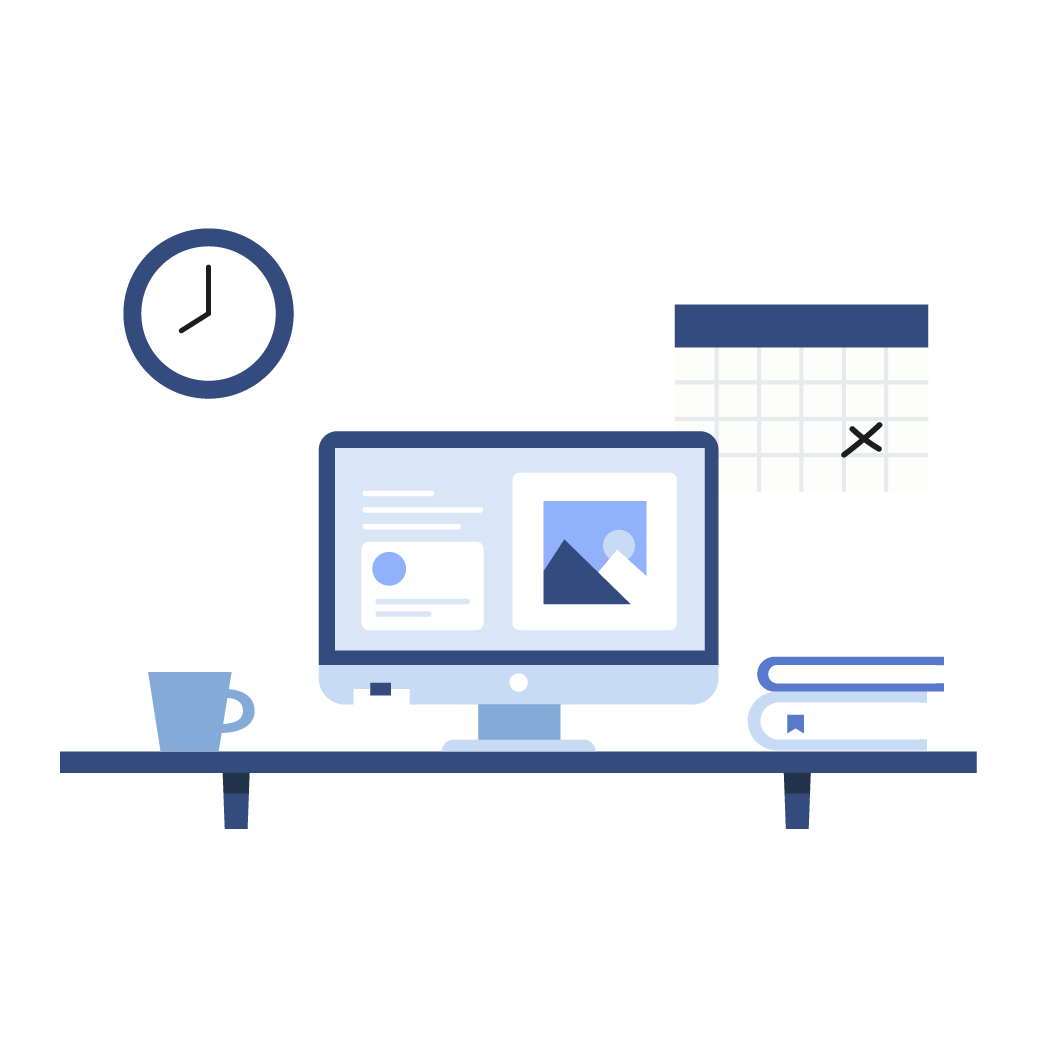 Manas pārstāvētās iestādes/ organizācijas pilns nosaukums
Mani ikdienas pienākumi/ nodarbošanās
Mans stāsts jums
[Speaker Notes: Ierakstiet informāciju par sevi, darba ikdienas pieturpunktus papildinot un mainot pēc saviem ieskatiem!

Slaidā pēc savas izvēles varat ievietot ar savu darba ikdienu saistītus foto. Ja pēdējā gada laikā kādā brīdī strādājāt no mājām, tad viens foto var būt no darba vietas, bet otrs parādīt Jūsu darba vidi mājas apstākļos

Pēc nepieciešamības šo slaidu var dublēt, ja vēlaties plašāk pastāstīt par saviem darba pienākumiem!]
IEPAZĪSIMIES AR JUMS!
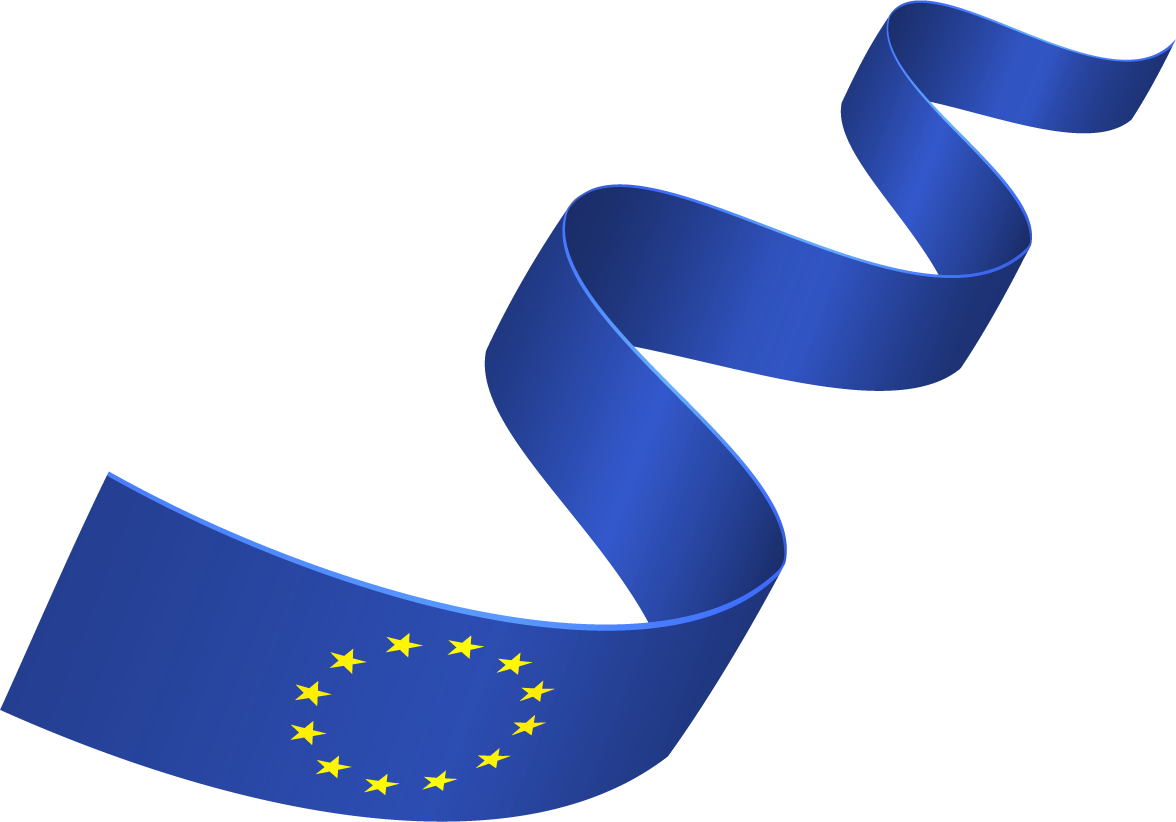 1. Atnesiet un parādiet krāsu, kas, Jūsuprāt raksturo ES!
2. Atnesiet un parādiet priekšmetu ar formu, kas raksturo ES (te nav svarīgs priekšmets, bet formas ar ko Jums asociējas ES)
3. Ar kādu priekšmetu Jūs raksturotu to, ko Jūs sagaidāt no ES?
[Speaker Notes: Es tikko nedaudz pastāstīju par savu ikdienu. Labprāt uzzinātu arī vairāk par jums. Tomēr, tā kā jūsu ir daudz un tad mūsu tikšanās tālāk par šo slaidu arī netiktu – piedāvāju nelielu asociāciju uzdevumu!
Jums savā apkārtnē būs jāatrod un kamerā jāparāda trīs priekšmeti. Katra priekšmeta atrašanai būs 20 sekundes.
Ja nevarat atrast priekšmetu, varat to arī ātri uzzīmēt uz papīra lapas – tad tikai tagad paņemiet pa rokai papīru un kādu rakstāmo!
Es pateikšu, kādi ir katra priekšmeta nosacījumi.
Uzdevumā piedalās visi, kas mēs šeit esam, arī pedagogi un es!
Visi gatavi?  
Pirmais priekšmets – Atnesiet un parādiet krāsu, kas, Jūsuprāt, raksturo ES!
Otrais priekšmets – Atnesiet un parādiet  formu, kas raksturo ES ( te nav svarīgs priekšmets, bet formas, ar ko Jums asociējas ES)
Trešais priekšmets – Ar kādu priekšmetu Jūs raksturotu to, ko Jūs sagaidāt no ES?
Sāku laika atskaiti!
Komentēšana par priekšmetiem pēc situācijas, noteikti var veidot diskusiju ar jauniešiem par priekšmetiem. 
NB! Ekspertam pirms prezentācijas arī vēlams visus trīs priekšmetus jau sagatavot. 
Šo spēli var organizēt gan klātienē, gan tiešsaistes formātā.]
DAŽAS LIETAS, KO ŠODIEN MĒĢINĀSIM NOSKAIDROT VISI KOPĀ
Kas ir tā lieta, kas jums visvairāk patīk no skolas ikdienas?

sli.do   
kods - 632026
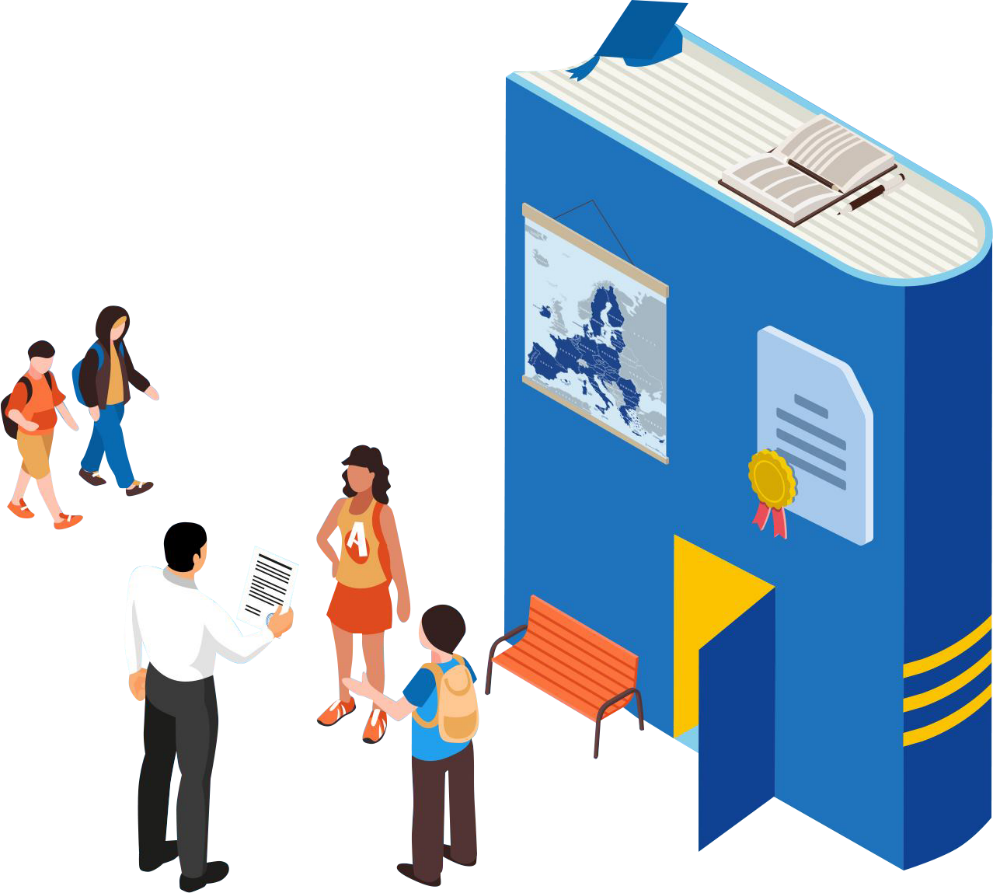 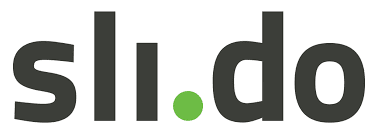 [Speaker Notes: Esam nedaudz vairāk iepazinušies, taču, pirms dodamies tālāk, gribētos kopā ar jums labāk saprast, ko tad īsti jaunieši savā ikdienā vēlas, ko novērtē un kas jums ir nepieciešams. 
Sāksim ar to – kas ir tā lieta, kas jums visvairāk patīk no skolas ikdienas?

Dodamies uz saiti sli.do, ievadām kodu 632026, kur redzēsiet jautājumu un atbilžu “lodziņu”, tajā droši ierakstiet savu atbildi, tad aplūkosim, kā mums kopā ir izdevies atbildēt uz šo jautājumu un kura ir tā lieta, kas jums visvairāk patīk no skolas ikdienas. 
Sāku laika atskaiti! (Dodam laiku aptuveni 10 sek.) 
Unnn skatāmies rezultātus! 
Tad eksperts kopā ar skolēniem diskutē par rezultātiem max. 1,5 min. 
Rezultātus eksperts var redzēt, uzspiežot uz taustiņa “All results”, bet, atbildot uz jautājumu, skolēns arī uzreiz redzēs citu atbildes un varēs diskutēt par to, redzot atbildes savā viedierīcē.
NB! Eksperts pirms jautājuma jauniešiem noteikti var nokomentēt, kas viņam visvairāk patika sava skolas laika ikdienā.
Šo spēli var organizēt gan klātienē, gan tiešsaistes formātā. 
Ekspertam: jādodas uz saiti sli.do, jāielogojas tajā – to var izdarīt, ievadot šos datus:straume.sp@gmail.com,  parole - backtoschool
Ielogojoties jādodas uz sagatavoto vietni ar nosaukumu “Atpakaļ uz skolu”, kur atradīsiet 3 jautājumus, attiecīgajā brīdī jānospiež zaļā poga “play”, lai sāktu darbību ar konkrēto jautājumu un skolēni uz to varētu atbildēt. Kad skolēni atbildējuši, jānoklikšķina uz blakus esošā rezultātu “lodziņa”, lai tos varētu parādīt arī skolēniem vai izdiskutēt tos ar viņiem.]
EIROPAS JAUNATNES GADS
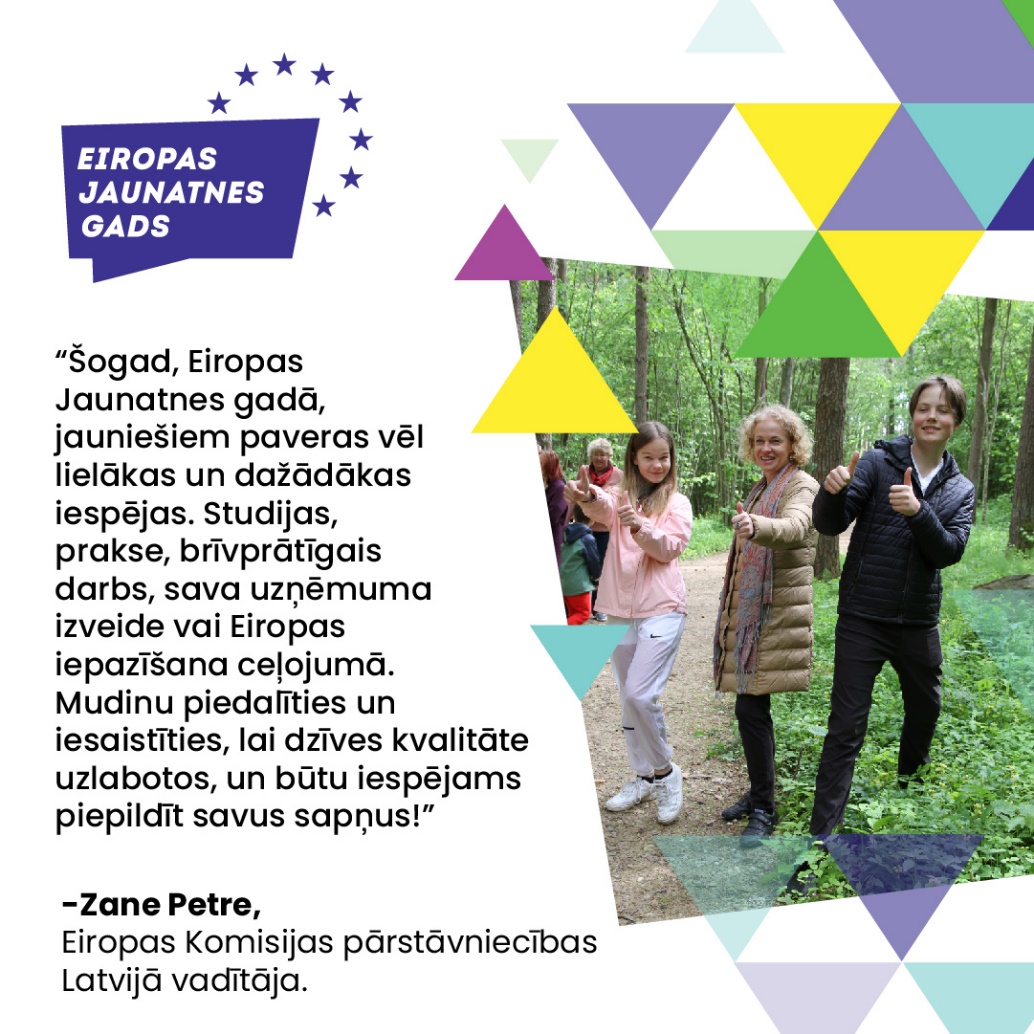 Eiropas Komisija 2022. gadu pasludinājusi par Eiropas Jaunatnes gadu, vēršot uzmanību uz jauniešu iespējām ietekmēt Eiropas nākotni. 
2022. gada 9. februārī tika atklāts Eiropas Jaunatnes gads Latvijā – līdz šim lielākā Eiropas iniciatīva jauniešu iesaistei nacionālos, vietējos un starptautiskos pasākumos.
Eiropas Jaunatnes gads aicina domāt par jauniešu nākotni, jauniešu lomu un aktīvu līdzdalību Eiropas kopējās labklājības un ilgtspējas veidošanā, sniedzot jauniešiem iespējas zaļākai, digitālākai un iekļaujošākai nākotnei.
Pievieno savu pasākumu vai piedalies citu rīkotajos pasākumos Eiropas Jaunatnes portāla Jaunatnes gada sadaļā.
#EYY2022 #ESuzSkolu #BackToSchool
#EYY2022
[Speaker Notes: Vairāk info: https://esmaja.lv/lv/aktualitates/latvija-atklats-eiropas-jaunatnes-gads]
EIROPAS DIENA
9. maijā Eiropas Savienības valstīs tiek svinēta Eiropas diena, kas ir veltīta mieram un vienotībai Eiropā. Tā ir diena, kad eiropieši svin mieru, Eiropas kultūru dažādību un solidaritāti – spēju būt vienotiem kā labos, tā ne tik labos laikos. 
Šajā dienā 1950. gadā Francijas ārlietu ministrs Robērs Šūmanis teica runu, kurā piedāvāja jaunu starpvalstu sadarbības veidu, kas padarītu karu starp Eiropas valstīm neiedomājamu.
#ESuzSkolu #BackToSchool
#EiropasDiena #EuropeDay
[Speaker Notes: INTERAKTIVITĀTES IETEIKUMS: pirms informācijas bloka jauniešus var lūgt atbildēt uz jautājumu, un tie, kuriem ir variants, var pacelt roku (izmantojot tikšanās platformas rokas pacelšanas funkciju). JAUTĀJUMS: Kad Latvijā oficiāli sāka atzīmēt Eiropas dienu? ( 1997. gadā) [jauniešu atbildes]


Vairāk info: 
https://europa.eu/european-union/about-eu/symbols/europe-day_lv]
EIROPAS SAVIENĪBAS VĒRTĪBAS
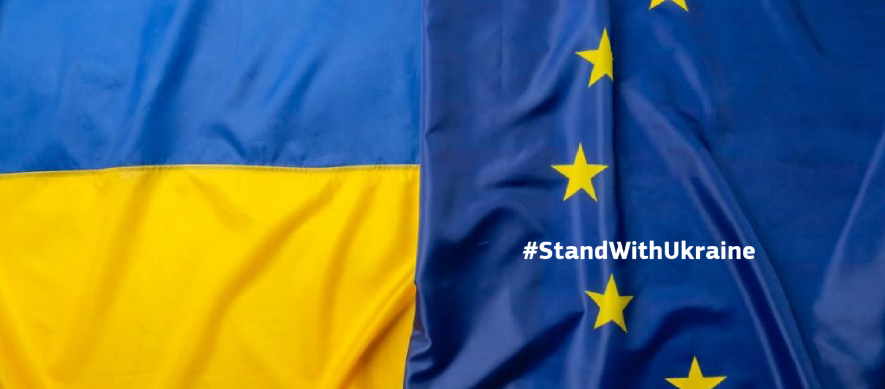 Vērtības uztur pasaules kārtību un sniedz mums orientierus, palīdz pieņemt lēmumus un rīkoties. 
Vērtības ir pamats valsts un tādu valstu apvienību kā Eiropas Savienība pastāvēšanai. Tās ļauj eiropiešiem sadzīvot, neraugoties uz dažādām valodām, kultūru, reliģiju un tradīciju atšķirībām.
#ESuzSkolu #BackToSchool
#EiropasDiena #EuropeDay
[Speaker Notes: INTERAKTIVITĀTES IETEIKUMS: pirms informācijas bloka jauniešus var lūgt atbildēt uz jautājumu, un tie, kuriem ir variants, var pacelt roku (izmantojot tikšanās platformas rokas pacelšanas funkciju) JAUTĀJUMS: Kad Latvijā oficiāli sāka atzīmēt Eiropas dienu? ( 1997. gadā) [jauniešu atbildes]


Vairāk info: 
https://europa.eu/european-union/about-eu/symbols/europe-day_lv]
EIROPAS ZAĻAIS KURSS
Klimata pārmaiņas un vides degradācija ir drauds pasaulei. ES izrāda iniciatīvu pasaules klimata situācijas uzlabošanā
No 2020. gada centieni ES līmenī ir apvienoti stratēģijā ar nosaukumu «Eiropas zaļais kurss»
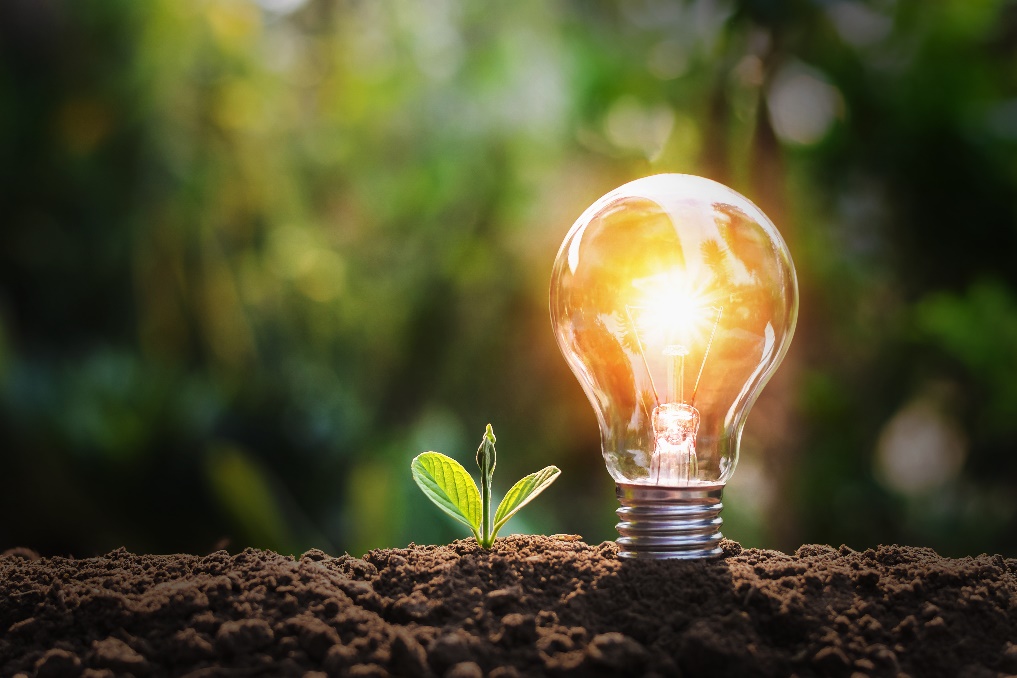 Galvenie mērķi
Vēlākais 2050. gadā visas siltumnīcefekta gāzes tiek neitralizētas 
Ekonomikas izaugsme ir atsaistīta no resursu izmantošanas
Eiropa kļūst par pirmo klimatneitrālo pasaules daļu
Pārmaiņu procesā novārtā nav atstāts neviens cilvēks un neviens reģions
#EUGreenDeal
[Speaker Notes: Eiropas Savienība jau iepriekš ir izrādījusi iniciatīvu Eiropas un pasaules klimatiskās situācijas uzlabošanā. 
No 2020. gada šie centieni ir apvienoti Eiropas zaļā kursa stratēģijā.

Eiropas zaļā kursa ietvaros paredzēts Eiropas Savienību pārveidot par modernu, resursu ziņā efektīvu un konkurētspējīgu ekonomiku, kurā vēlākais 2050. gadā visas siltumnīcefekta gāzes tiek neitralizētas un ekonomikas izaugsme ir atsaistīta no resursu izmantošanas.
Vienlaikus tiek plānots uzmanīt, ka pārmaiņu procesā novārtā netiek atstāts neviens cilvēks un neviens reģions.

Vairāk info:
 https://ec.europa.eu/info/strategy/priorities-2019-2024/european-green-deal_lv]
EIROPAS ZAĻAIS KURSS
Eiropas zaļā kursa stratēģijas īstenošanu paredzēts veikt septiņās politikas jomās
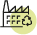 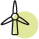 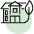 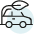 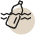 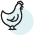 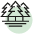 #ESZaļaisKurss

#EUGreenDeal
[Speaker Notes: Eiropas zaļā kursa stratēģijas īstenošanu paredzēts veikt septiņās politikas jomās, katrā no tām īstenojot dažādus atbalsta pasākumus un veicinot inovācijas.

Piemēram, tīrās enerģijas jomā ir plānots realizēt vēja enerģijas potenciālu piejūrā,
ilgtspējīgas rūpniecības jomā ir paredzēts veicināt aprites ekonomikas ieviešanu ES valstīs, 
ilgtspējīgas mobilitātes jomā padarīt daudz plašāk pieejamas elektroauto uzlādes iespējas.
Savukārt jomā «No lauka līdz galdam» plānots ievērojami samazināt atkarību no ķīmiskajiem pesticīdiem, mēslošanas līdzekļiem un antibiotikām.

Vairāk info:
 https://ec.europa.eu/info/strategy/priorities-2019-2024/european-green-deal_lv]
LAI NEDAUDZ ATVILKTU ELPU, PASKATĪSIMIES, KO JŪS SAKĀT PAR NĀKAMO JAUTĀJUMU!
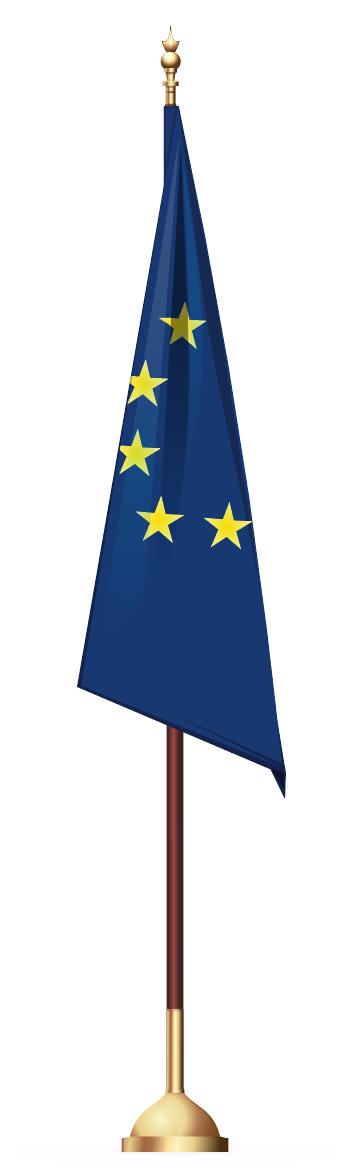 Īpašība vai viens vārds, kas, Jūsuprāt, vislabāk raksturo Eiropas Savienību?

sli.do   
kods - 632026
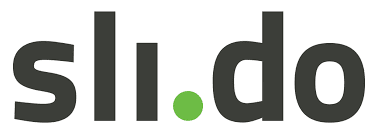 [Speaker Notes: Nedaudz atvilksim elpu, un šajā brīdī gribēšu paskatīties, kā jūs vienā vārdā raksturotu Eiropas Savienību. 

Dodamies uz saiti sli.do, ievadām kodu 632026, kur redzēsiet jautājumu un atbilžu “lodziņu”, tajā droši ierakstiet savu atbildi, tad aplūkosim, kā mums kopā ir izdevies atbildēt uz šo jautājumu un kura ir tā lieta, kas raksturo Eiropas Savienību. 
Sāku laika atskaiti! (Dodam laiku aptuveni 10 sek.) 
Unnn skatāmies rezultātus! 
Tad eksperts kopā ar skolēniem diskutē par rezultātiem max. 1,5 min. 
Rezultātus eksperts var redzēt, uzspiežot uz taustiņa “All results”, bet, atbildot uz jautājumu, skolēns arī uzreiz redzēs citu atbildes un varēs diskutēt par to, redzot atbildes savā viedierīcē.
NB! Eksperts pirms jautājuma jauniešiem noteikti var nokomentēt, kas viņam  vienā vārdā raksturo Eiropas Savienību. 
Šo spēli var organizēt gan klātienē, gan tiešsaistes formātā. 
Ekspertam: jādodas uz saiti sli.do, jāielogojas tajā – to var izdarīt, ievadot šos datus:straume.sp@gmail.com,  parole - backtoschool
Jādodas uz izveidoto vietni «Atpakaļ uz skolu», kur atradīsiet 3 jautājumus, attiecīgajā brīdī jānospiež zaļā poga “play”, lai sāktu darboties ar konkrēto jautājumu un skolēni uz to varētu atbildēt. Kad skolēni atbildējuši, jānoklikšķina uz blakus esošā rezultātu “lodziņa”, lai tos varētu parādīt arī skolēniem vai izdiskutēt tos ar viņiem.]
DIGITĀLĀ VIDE
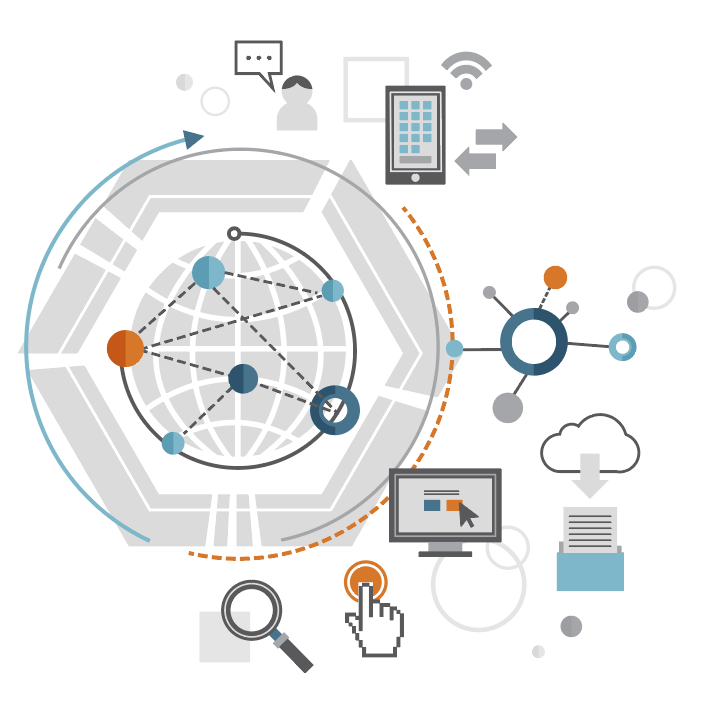 Digitālā vide ir būtiska mūsu ikdienas sastāvdaļa. Digitālo risinājumu ātrāka un veiksmīgāka ieviešana ir viens no mūsdienu kopīgajiem izaicinājumiem 
Lai atbalstītu un veicinātu digitālās vides attīstību, Eiropas Savienībā laiks līdz 2030. gadam ir pasludināts par Digitālo desmitgadi
Četri galvenie attīstības virzieni ir prasmju attīstība, droša un ilgtspējīga digitālā infrastruktūra, publisko pakalpojumu digitalizācija un biznesa vides digitālā transformācija
ES iestādes un valstis arī līdz šim ir aktīvi sadarbojušās ērtāku digitālo iespēju veidošanā iedzīvotājiem
Ģeogrāfiskās bloķēšanas samazināšana 
Lielo IT uzņēmumu varas ierobežošana 
Digitālais zaļais sertifikāts
#DigitalEU #DigitalGreenCertificate
[Speaker Notes: Pēdējā gada laikā esam izbaudījuši to, cik liela ietekme uz mūsu ikdienu ir digitālajai videi. 
Lai atbalstītu dalībvalstis, Eiropas Savienībā laiks līdz 2030. gadam ir pasludināts par Digitālo desmitgadi, nosakot četrus galvenos digitālās vides uzlabojumu virzienus.
To attīstīšana, piemēram, uzlabos interneta pieejamību ikvienam iedzīvotājām un veicinās jaunuzņēmumu inovācijas. 

Eiropas Savienības iestādes un valstis arī līdz šim ir aktīvi sadarbojušās ērtāku digitālo iespēju veidošanā iedzīvotājiem. Daži no piemēriem:
Ģeogrāfiskās bloķēšanas samazināšana – kopš 2018. gada tiek stingrāk uzraudzīts, lai netiktu pieļauti ģeogrāfiskas izcelsmes ierobežojumi, kas traucē iedzīvotāju iepirkšanos tiešsaistē un pārrobežu tirdzniecību digitālajā vienotajā tirgū;
Lielo IT uzņēmumu varas ierobežošana – ES iestādes un dalībvalstis šobrīd izstrādā kopīgu regulējumu (Digitālo pakalpojumu aktu), lai ierobežotu tādu lielo IT uzņēmumu varu kā Facebook un Google. 


Vairāk info:
https://digital-strategy.ec.europa.eu/ne
https://ec.europa.eu/info/strategy/priorities-2019-2024/europe-fit-digital-age/europes-digital-decade-digital-targets-2030_lv
https://ec.europa.eu/digital-single-market/en/geo-blocking
https://ec.europa.eu/info/strategy/priorities-2019-2024/europe-fit-digital-age/digital-services-act-ensuring-safe-and-accountable-online-environment_lv 
https://ec.europa.eu/commission/presscorner/detail/lv/FS_21_1208]
DEZINFORMĀCIJA
Pēdējos gados pastiprināta uzmanība tiek pievērsta dezinformācijai un viltus ziņām
Līdz šim nozīmīgākie temati saistīti ar vēlēšanām ASV, Brexit procesu un Krievijas agresiju Ukrainā. Pašlaik – Covid-19 krīze un vakcinācija
ES dezinformācijas apkarošanai ir izveidoti sadarbības projekti, no tiem lielākais un zināmākais ir EUvsDisinfo
Ar ES finansējumu tiek veidoti dažādi projekti, piemēram, European Digital Media Observatory un YouthMythBusters
#EUvsDisinfo
[Speaker Notes: Pēdējos gados pastiprināta uzmanība Latvijā un arī Eiropas Savienībā tiek pievērsta dezinformācijai un viltus ziņām. 
Pašlaik aktuālākie ir Covid-19 krīzes temati, piemēram, ar Krieviju saistīti resursi izplata informāciju pret vakcinēšanos un ES lietotajām vakcīnām, vienlaikus slavinot Krievijas radīto vakcīnu.    
Būtiski ir spēt šādas ziņas atpazīt un neļaut nepatiesai un sagrozītai informācijai veidot mūsu izpratni par apkārt notiekošo.
Eiropas Savienībā dezinformācijas apkarošanai ir izveidoti sadarbības projekti un ar ES finansējumu tiek veidoti arī nevalstisko organizāciju projekti – kā jau pēc nosaukuma nojaušat, YouthMythBusters ir jauniešu pašu veidots projekts.
Lai nebūtu tikai jāpaļaujas uz faktu pārbaudītājiem, ir vērts arī pašiem apgūt medijpratību un kritisko domāšanu, piemēram, šos vienkāršos padomus, kas redzami attēlā.

Vairāk info:
https://europa.eu/learning-corner/spot-and-fight-disinformation_lv
https://yourlogicalfallacyis.com/lv
https://euvsdisinfo.eu/
https://www.km.gov.lv/lv/medijpratiba]
JAUNIEŠU LĪDZDALĪBA
Viens no ērtākajiem līdzdalības veidiem ir dalība jauniešu organizācijās, jo tā var atrast domubiedrus un apgūt jaunas prasmes, kas noder arī kā labs ieraksts CV

Var arī iesaistīties skolas pašpārvaldes darbā vai jauniešu domē. Latvijā aptuveni 50 pašvaldībās ir jauniešu dome un aptuveni 30 pašvaldībās ir Jaunatnes lietu konsultatīvā komisija
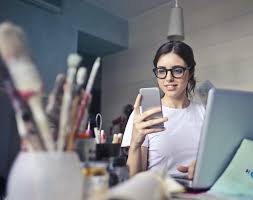 Dalība vēlēšanās ir visvienkāršākais veids, kā ietekmēt savas pašvaldības, valsts vai Eiropas Savienības nākotni
[Speaker Notes: Kopējai Eiropas Savienības iestāžu un valstu sadarbībai ir liela ietekme mūsu nākotnes veidošanā. Tomēr arī ikviena cilvēka un jauniešu līdzdalība var būt būtiska vietējās kopienas un valsts attīstībai.  
Viens no ērtākajiem līdzdalības veidiem ir dalība jauniešu organizācijās, kurām Latvijā ir ļoti plašs interešu tematu piedāvājums. 
Var arī iesaistīties skolas pašpārvaldes darbā vai jauniešu domē – šāda iespēja pastāv lielā daļā Latvijas pilsētu. 
Tomēr dalība vēlēšanās ir visvienkāršākais veids, kā ietekmēt savas pašvaldības, valsts vai Eiropas Savienības nākotni.
Īpaši vērts balsot ir tieši jauniešiem, jo jums visilgāk būs jāsadzīvo ar ievēlēto politiķu paveikto (vai nepaveikto).

INTERAKTIVITĀTES IETEIKUMS: pirms informācijas bloka par vēlēšanām jauniešus var lūgt pacelt roku (izmantojot tikšanās platformas rokas pacelšanas funkciju), parādot, kuri no viņiem ir iesaistīti jauniešu organizācijā, skolas pašpārvaldē vai jauniešu domē. Ja ir pacelta kaut viena roka, uz šiem jauniešiem var norādīt kā tiem, ar kuriem citi jaunieši var konsultēties par šādas līdzdalības iespējām. Ja atļauj tikšanās laika plānojums, vairākiem jauniešiem var arī lūgt īsi pastāstīt, ko tieši viņi dara. Ja skolas laikā arī iesaistījāties jauniešu organizācijās vai pašpārvaldes darbā – pastāstiet jauniešiem par savu pieredzi!  

Vairāk info:
https://www.izm.gov.lv/lv/jaunatnes-politika 
https://www.izm.gov.lv/lv/jaunatnes-organizacijas]
NEDAUDZ IZKUSTĒSIMIES
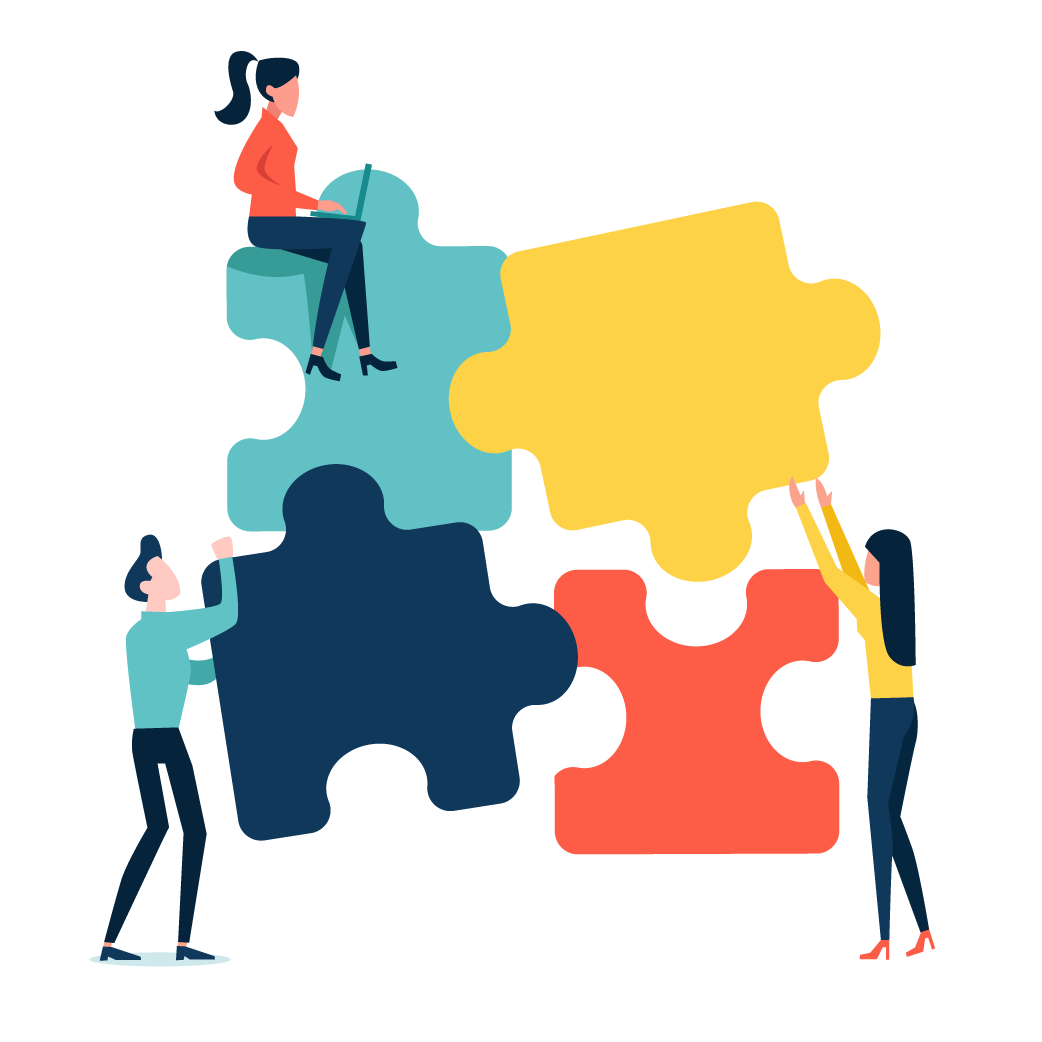 Vērtīga informācija, ko iekšpusē tur plāns, bet ārpusē biezs papīrs
Kokā tīts grafīts, kas atspoguļo tavas zināšanas 
Grafīts kažokā 
Tas rāda to, kas nestāv uz vietas un neskatās atpakaļ
[Speaker Notes: Esam gana daudz klausījušies, varbūt ir pienācis laiks nedaudz izkustēties. Es jums nolasīšu priekšmeta īpašības, un, tās atpazīstot, ir jāatnes un jāparāda pareizā atbilde (it kā mīkla, bet tāda salīdzinoši viegla, lai katrs sajūt varēšanu).
Pirmais tātad: vērtīga informācija, ko iekšpusē tur plāns, bet ārpusē  biezs papīrs (grāmata)
Otrā mīkla: Kokā tīts grafīts, kas atspoguļo tavas zināšanas (zīmulis) 
Trešā mīkla: Grafīts kažokā ( zīmulis)
Ceturtā mīkla: Tas rāda to, kas nestāv uz vietas un neskatās atpakaļ (pulkstenis) 

Arī šo aktivitāti var organizēt gan klātienē, gan tiešsaistē. Klātienē pat varētu būt vēl sarežģītāk un radošāk priekš jauniešiem. Var aicināt bildes ar pareizo atbildi arī rādīt telefonā.]
Noslēdzot mūsu tikšanos, es vēlētos noskaidrot vēl vienu lietu!
2022. gada 9. februārī tika atklāts Eiropas Jaunatnes gads Latvijā. Ko Tu sagaidi no šī gada?

sli.do   
kods - 632026
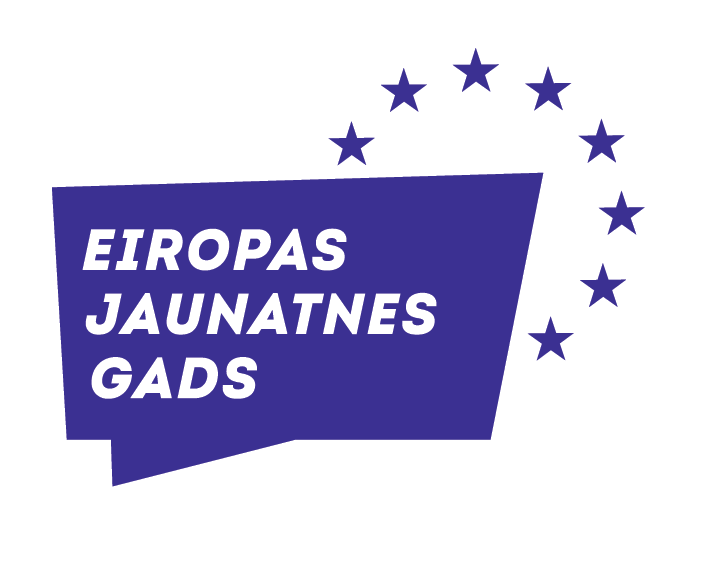 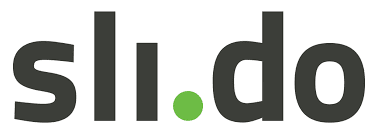 [Speaker Notes: Iepriekš runājām arī par tēmu Eiropas Jaunatnes gads, tagad vēlētos jums uzdot jautājumu – ko Tu sagaidi no šī gada? 

Dodamies uz saiti sli.do, ievadām kodu 632026, kur redzēsiet jautājumu un atbilžu “lodziņu”, tajā droši ierakstiet savu atbildi, tad aplūkosim, kā mums kopā ir izdevies atbildēt uz šo jautājumu un ko jūs sagaidāt no Eiropas Jaunatnes gada Latvijā!
Sāku laika atskaiti! (Dodam laiku aptuveni 10 sek.) 
Unnn skatāmies rezultātus! 
Tad eksperts kopā ar skolēniem diskutē par rezultātiem max. 1,5 min. 
Rezultātus eksperts var redzēt, uzspiežot uz taustiņa “All results”, bet, atbildot uz jautājumu, skolēns arī uzreiz redzēs citu atbildes un varēs diskutēt par to, redzot atbildes savā viedierīcē.
NB! Eksperts pirms jautājuma jauniešiem noteikti var nokomentēt, ko viņš sagaida no Eiropas Jaunatnes gada. 
Šo spēli var organizēt gan klātienē, gan tiešsaistes formātā. 
Ekspertam: jādodas uz saiti sli.do, jāielogojas tajā – to var izdarīt, ievadot šos datus:straume.sp@gmail.com,  parole - backtoschool
Jādodas uz pasākumu Atpakaļ uz skolu, kur atradīsiet 3 jautājumus, attiecīgajā brīdī jānospiež zaļā poga “play”, lai sāktu darboties ar konkrēto jautājumu un skolēni uz to varētu atbildēt. Kad skolēni atbildējuši, jānoklikšķina uz blakus esošā rezultātu “lodziņa”, lai tos varētu parādīt arī skolēniem vai izdiskutēt tos ar viņiem.]
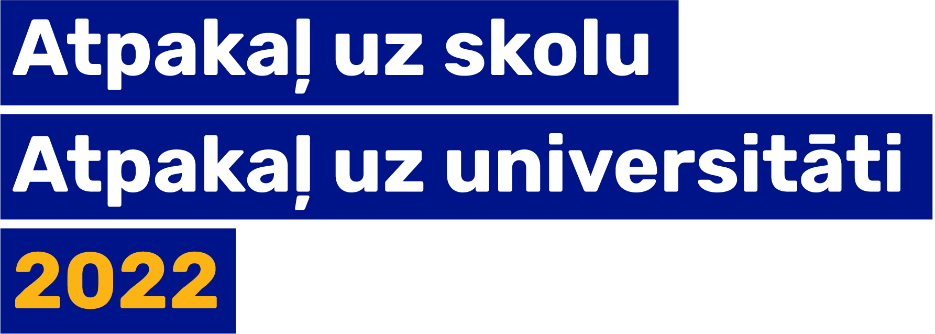 Paldies par uzmanību!
Mans vārds un uzvārds
Mana e-pasta adrese
Mans vai manas iestādes / organizācijas sociālo mediju konts
[Speaker Notes: Ierakstiet informāciju par sevi. 

Vizītes noslēgumā pēc visiem jautājumiem mudiniet jauniešus droši sazināties ar jums, kā arī sekot sociālajos medijos Jums vai Jūsu pārstāvētajai iestādei / organizācijai.]
Jautājumi? Diskusija?
[Speaker Notes: Aicinu jūs sekot līdzi Eiropas Savienības aktualitātēm un, izmantot jums pieejamās iespējas, būt aktīviem jauniešiem!
Bet tagad laiks jūsu jautājumiem! ]
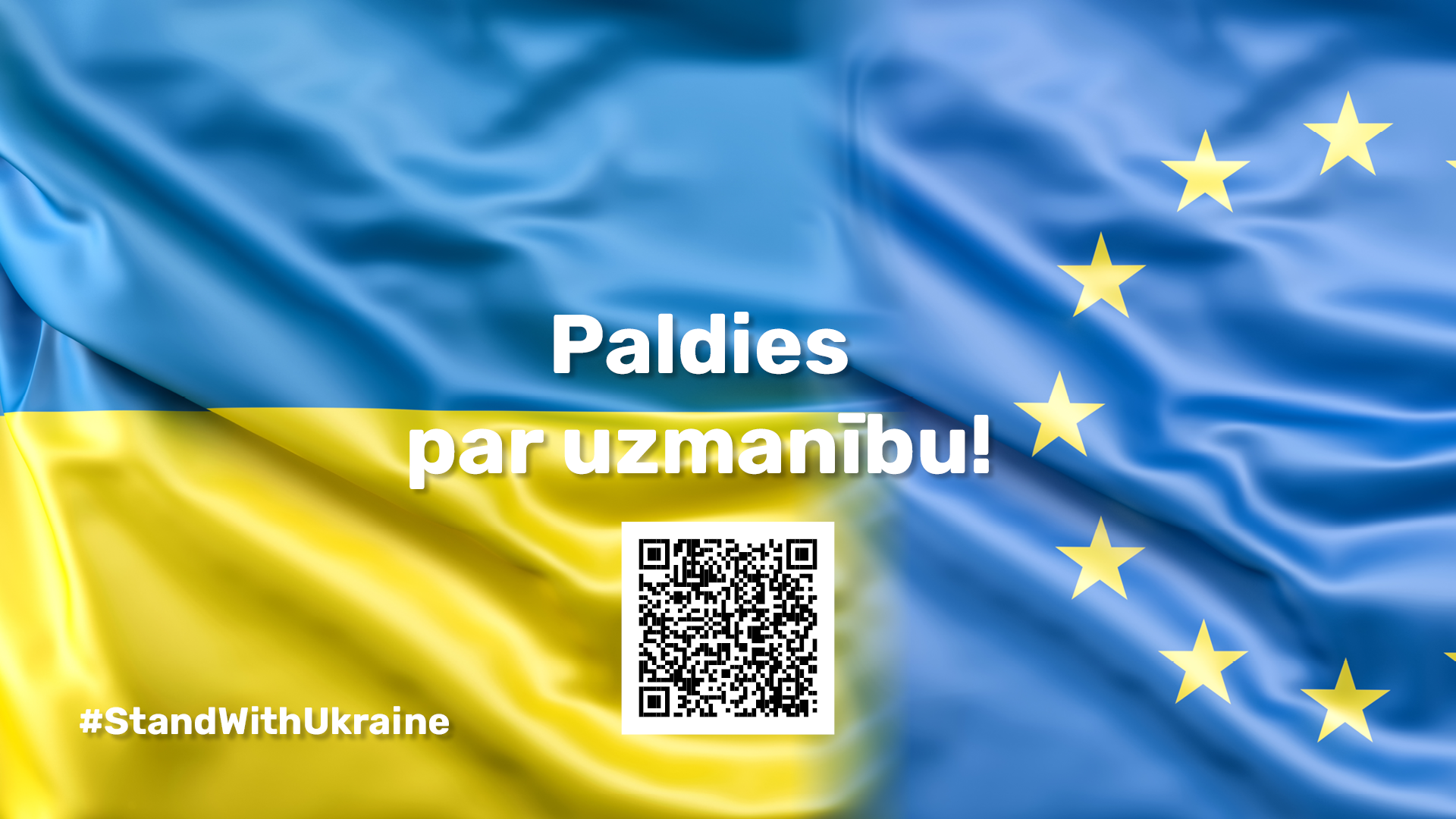